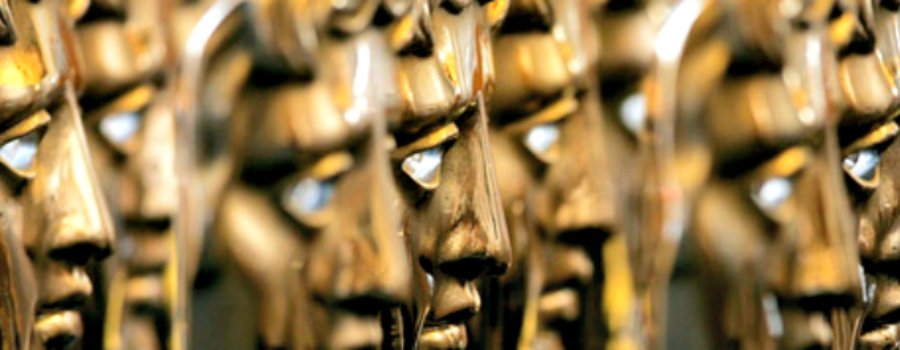 AWARDS SEASON
2024
ENGAGE THE PUREST UPMARKET AUDIENCE IN MAINSTREAM ENTERTAINMENT
AWARDS SEASON 2024
At the start of every new year, the world of film transforms. Focus shifts towards more artistic and thought-provoking titles, in celebration of the craft of film making.
Film titans and new comers from across the industry come together to exhibit their best work at the cinema in hope of success at the Awards Season. The quality of content is second to none, generating buzz across the world as millions tune in to experience the best in film.

As the world of film transforms, so too does the make-up of the cinema audience. The Awards Season attracts an even more upmarket and discerning audience to the cinema – perhaps the purest upmarket audience in mainstream entertainment.

The Awards Season Sponsorship offers the partner brand an exclusive opportunity to create fame in line with this year’s greatest content and the upmarket audience that consumes it. 

The Sponsorship package is carefully selected based on industry tips, and early critic reviews from film festivals such as TIFF and LFF. Your brand would buy into a premium position across these films with options to either run in the Gold Spot (the final commercial message before the film) or the Silver Spot (the final message before the trailers).
A SUMMARY OF THE OPPORTUNITY
The perfect platform to shift perceptions of your brand, create fame, and to engage an upmarket audience
ALIGN WITH HIGH QUALITY CONTENT
THE PERFECT PLATFORM
ENGAGE AN UPMARKET AUDIENCE
Build an association between your brand and high quality, artistic and culturally significant moments in film.

The Awards Season represents the best in film, and is a powerful platform to shift perceptions of your brand.
Cinema’s ability to grab and hold attention is unmatched, which, combined with the impactful nature of the big screen means that cinema is the perfect platform to tell stories and build an emotional connection with your customers.
Engage an ABC1 audience across a breadth of high quality titles. 

The predicted ABC1 profile for the Awards Season package based on 8 awards hopefuls is 78%.
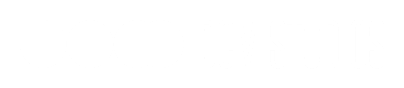 AWARDS CONTENDERS
A LOOK AHEAD TO AWARDS SEASON
Summary
Some of the world’s greatest filmmakers, alongside some of the most exciting newer filmmakers in the world, are set to release films between now and the major awards ceremonies in Q1 2024. The last few years have shown us that you don’t have to release a film in the traditional January and February awards corridor to have success at the Oscars and BAFTAs which means that awards season now legitimately starts in October, if not before. The first of the big hitters is Martin Scorsese’s Killers Of The Flower Moon which opens on 20 October. An adaptation of David Grann’s book it tells the story of the members of the Osage tribe in the United States who were murdered under mysterious circumstances in the 1920s, sparking a major F.B.I. investigation involving J. Edgar Hoover. It has already premiered at the Cannes Film Festival and is one of the best reviewed films of the great filmmaker’s career. Just a couple of weeks later Dune: Part II hits cinemas and is set to be one of the must-see big screen experiences of 2023. Denis Villeneuve’s Dune was nominated for 10 Oscars in 2022, winning six and this sequel has a good chance of winning more than just technical awards if it’s as good as the first film. 
 
Just a week after Dune: Part II on 10 November is a film that is already a major award winner having picked up the Palme d’Or at Cannes in May. Justine Triet’s Anatomy Of A Fall is a thriller about a woman who is suspected of her husband's murder, while their blind son faces a moral dilemma as the sole witness. Having already picked up the biggest prize on festival circuit this has a good chance of making a splash at the Oscars and BAFTAs too. November is packed full of great films and Emerald Fennell’s Saltburn and Ridley Scott’s Napoleon are released within a day of each other on 21 and 22 November. Saltburn is Fennell’s follow-up to the Oscar-winning Promising Young Woman and follows student Oliver Quick (Barry Keoghan) who is struggling to find his place at Oxford University and finds himself drawn into the world of the charming and aristocratic Felix Catton (Elordi), who invites him to Saltburn, his eccentric family’s sprawling estate, for an unforgettable summer. Napoleon sees Joaquin Phoenix star in an epic biopic of the French military commander and political leader.
Imagery from ‘Killers of the Flower Moon’
A LOOK AHEAD TO AWARDS SEASON
Continued…
December also has a couple of big hitters as Tom Hardy, Jodie Comer and Austin Butler star in Jeff Nichols’ The Bikeriders which follows the rise of a Midwestern motorcycle club through the lives of its members. Then on Boxing Day a legendary filmmaker returns for his first film in eight years. Michael Mann’s Ferrari stars Adam Driver in a biopic of the Italian entrepreneur Enzo Ferrari, alongside Shailene Woodley, Penelope Cruz and Jack O’Connell. 
 
The tradition January awards season period is not short of some heavy hitters too, including Anthony Hopkins in One Life as British humanitarian Nicholas Winton, who helped save hundreds of children from the Nazis on the eve of World War II. Kingsley Ben Adir plays one of the most important musicians of the 20th Century in Bob Marley: One Love, while Emma Stone re-unites with The Favourite director, Yorgos Lanthimos in Poor Things. British filmmaker Jeymes Samuel directs LaKeith Stanfield, Alfre Woodard, and Benedict Cumberbatch in The Book Of Clarence, the tale of a down on his luck Jerusalemite who embarks on a misguided attempt to capitalize on the rise of celebrity and influence the Messiah for his own personal gain. Finally, regular awards contender Alexander Payne reunites with Paul Giamatti for the first time since the Oscar-winning Sideways in The Holdovers, which sees Giamatti play a disliked teacher who is responsible for supervising the students who are unable to return to their homes for Christmas break and forms a bond with a particularly rebellious student.
 
As you can tell, it’s quite a selection and more titles are expected to be added in the next few months, one of which may be the eventual Best Picture winner. That unpredictability is just one of the reasons awards season is one of the most exciting times of the year to be a cinema fan.
Imagery from ‘The Bikeriders’
REACHING AN UPMARKET CINEMA AUDIENCE
Awards Season delivers a higher share of affluent ABC1 cinemagoers vs. the average film profile, with a predicted average at 77% across these 13 titles
Average %
Cinema goers ABC1 Adult Profile: 
55%
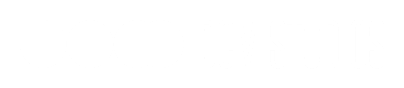 *Predicted Audience Performance
AWARDS CONTENDERS 2024
Killers of The Flower Moon
Film Pack
May December
Gold / Silver Spot
Anatomy of A Fall
Gold / Silver Spot
Saltburn
Gold / Silver Spot
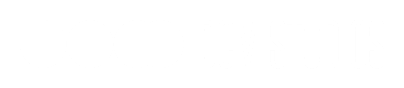 AWARDS CONTENDERS 2024
Ferrari
Gold / Silver Spot
The Colour Purple
Gold / Silver Spot
Napoleon
Silver Spot
One Life
Gold / Silver Spot
The Bikeriders
Gold / Silver Spot
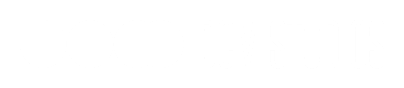 259 × 384
AWARDS CONTENDERS 2024
Bob Marley: One Love
Gold / Silver Spot
Poor Things
Gold / Silver Spot
The Book of Clarence
Gold / Silver Spot
The Holdovers
Gold / Silver Spot
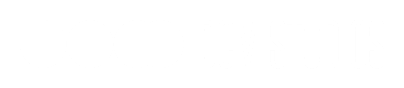 BASED ON 40% AGENCY DISCOUNT
GOLD OPTION
 13 FILMS, 11 GOLD SPOTS, 1 SILVER, 1 FILM PACK, 70”
ADMISSIONS: 3.6M
RATECARD: £1.1M
GROSS BUDGET: £650K
[Speaker Notes: GOLD SPOT – Anatomy of a Fall, Saltburn, The Bikeriders, Ferrari, One Life, Bob Marley: One Love, Poor Things, The Book of Clarence, Holdovers, The Colour Purple, May December
SILVER SPOT – Napoleon
FILM PACKS - Killers of the Flower Moon]
BASED ON 40% AGENCY DISCOUNT
SILVER OPTION
 13 FILMS, 12 SILVER SPOTS, 1 FILM PACK, 70”
ADMISSIONS: 4M
RATECARD: £1M
GROSS BUDGET: £600K
[Speaker Notes: SILVER SPOT – Napoleon, Anatomy of a Fall, Saltburn, The Bikeriders, Ferrari, One Life, Bob Marley: One Love, Poor Things, The Book of Clarence, Holdovers, The Colour Purple, May December
FILM PACKS - Killers of the Flower Moon]
THANK YOU!